Acacia dealbata
FABACEAE
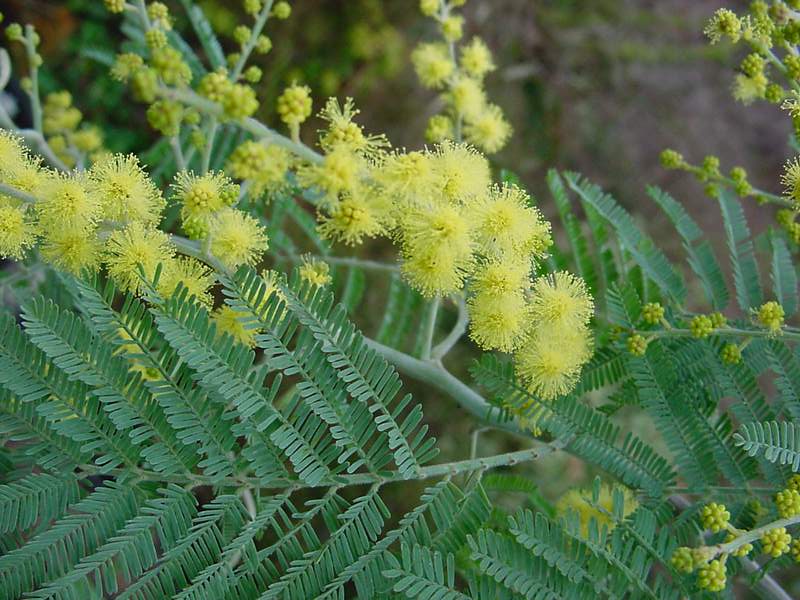 wit bestoven
mimosa
Achillea filipendula
ASTERACEAE
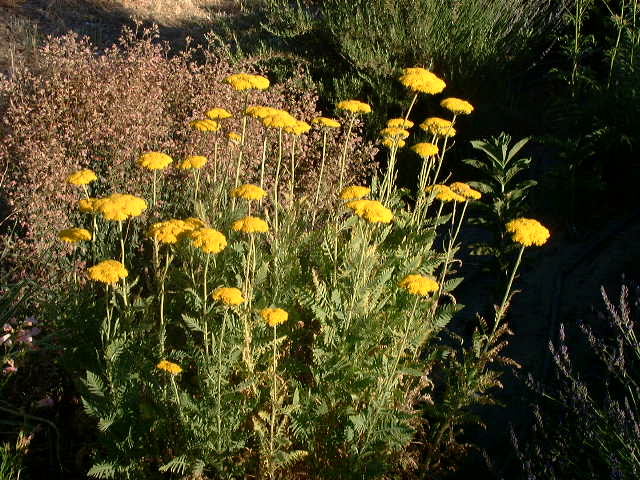 duizendblad
aan draden hangend
Achillea millefolium
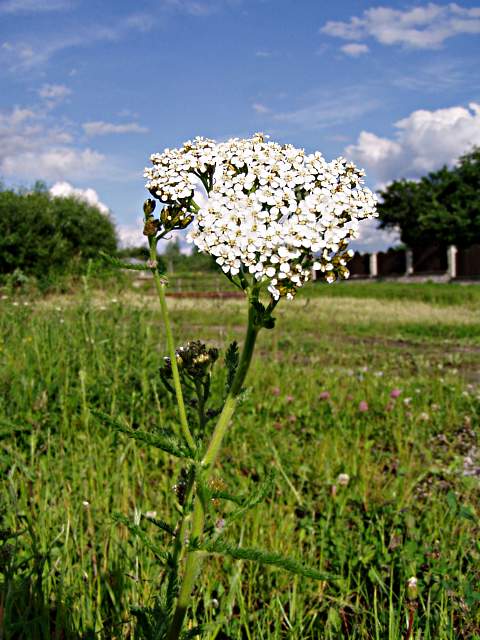 ASTERACEAE
duizendbladig
duizendblad
Aconitum napellus
RANUNCULACEAE
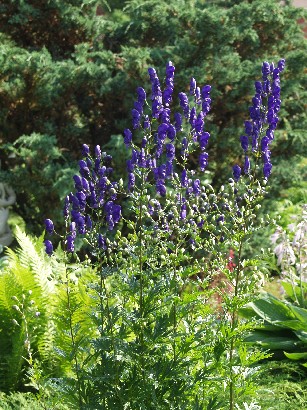 uit Napels
monnikskap
Agapanthus cultivars
ALL I ACEAE
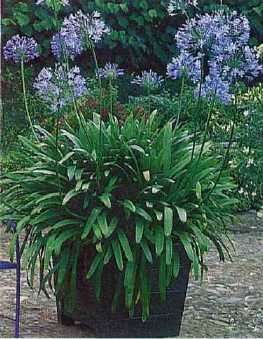 Afrikaanse lelie
cultuurvariëteit
Ajania pacifica
ASTERACEAE
Zilverrand Chrysant
Alcea rosea
MALVACEAE
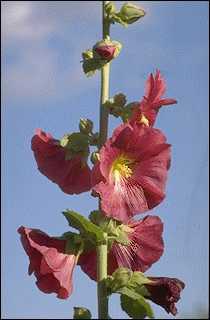 stokroos
roserood
Alchemilla mollis
ROSACEAE
zacht
vrouwenmantel
Allium aflatunense
ALL I ACEAE
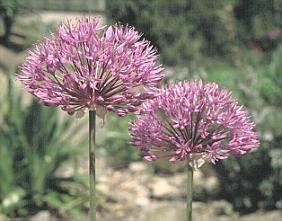 sierui
Allium spaerocephalon
ALL I ACEAE
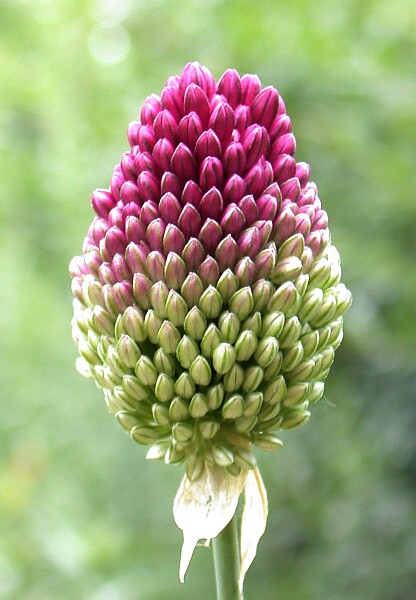 sierui
met bolvormige bloeiwijze
Allium giganteum
ALL I ACEAE
groot
sierui
Alstroemeria cultivars
ALSTROEMER I A CEAE
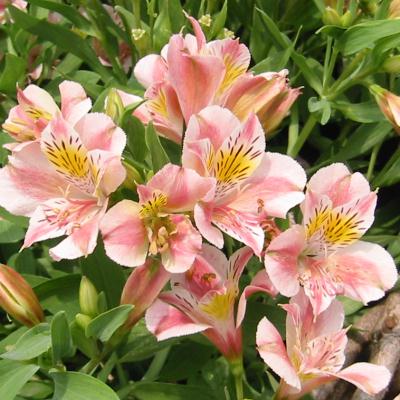 incalelie
cultuurvariëteit
Amaranthus caudatus
AMARANTHACEAE
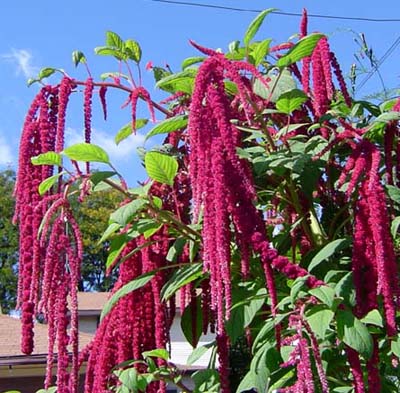 kattestaart
gestaard
Ammi majus
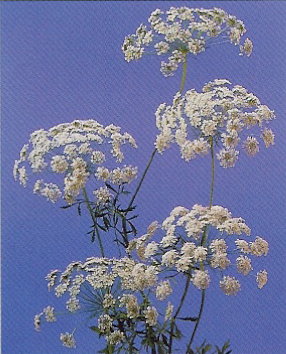 APIACEAE
witte kantbloem, witte dille
groter
Ammi visnaga
APIACEAE
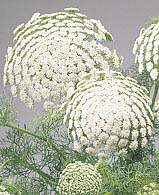 Anethum graveolens
APIACEAE
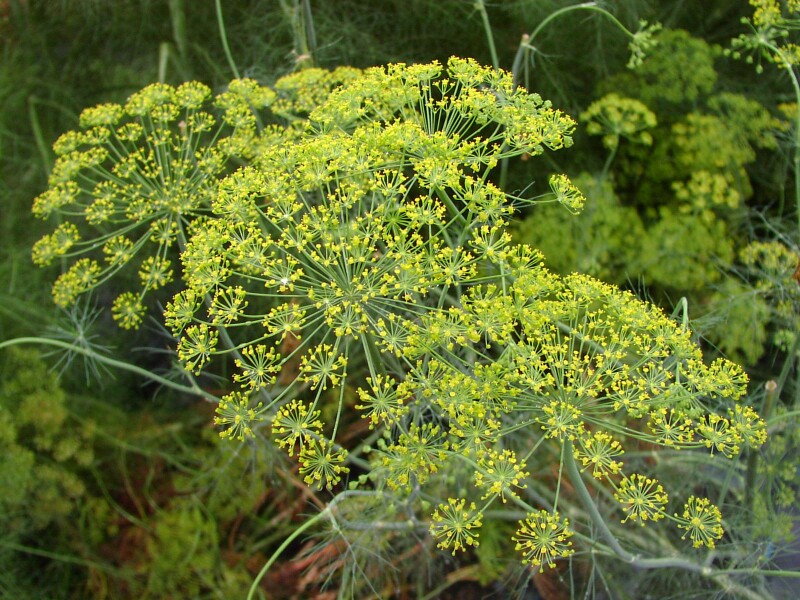 dille
sterk riekend
Anigozanthos flavidus
HAEMODORACEAE
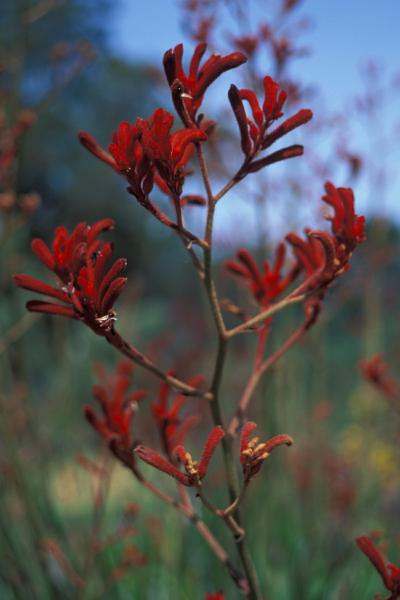 kangaroepootje
geelachtig
Anthurium (Andreanum Groep)
ARACEAE
lakanthurium
genoemd naar Andre
Anemone coronaria cultivars
RANUNCULACEAE
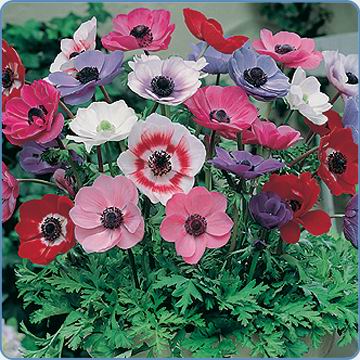 anemoon
kroonachtig
Antirrhinum majus
SCROPHULARIACEAE
groter
leeuwebekje
Aquilegia cultivars
RANUNCULACEAE
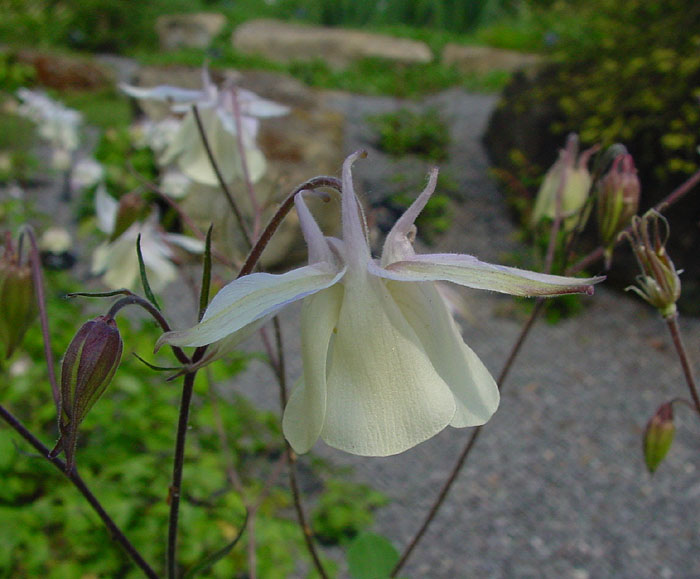 akelei
cultuurvariëteit
Aster  (Dumosus Groep)
ASTERACEAE
Herfstaster (laag)
Aster (Novi-belgii Groep)
ASTERACEAE
uit nieuw België
herfstaster
Asclepias ‘Moby Dick’
ASCLPIACEAE
Aster ericoides ‘Monte Cassino’
ASTERACEAE
septemberkruid
Astilbe (Arendsii Groep)
SAXIFRAGACEAE
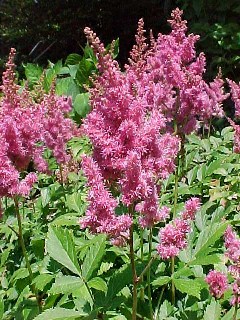 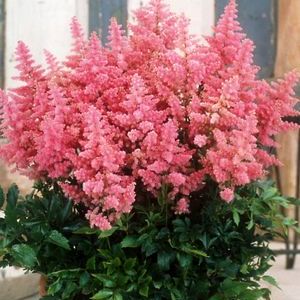 valse spirea
genoemd naar Arends
Astrantia major
APIACEAE
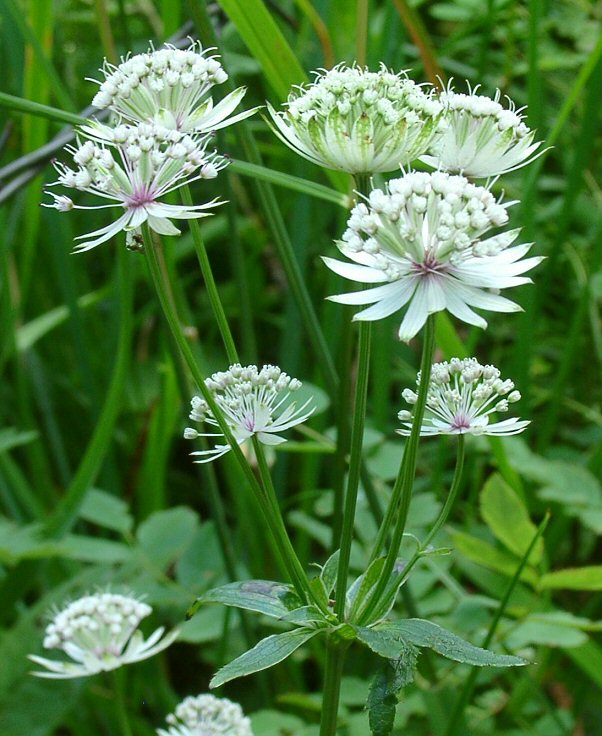 zeeuwsknoopje
groter
Bouvardia cultivars
RUBIACEAE
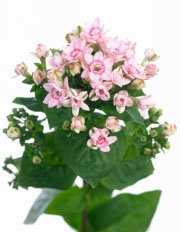 bouvardia
cultuurvariëteit
Bouvardia longiflora
RUBIACEAE
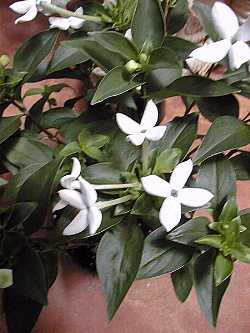 bouvardia
langvormige bloemen
Bupleurum griffithii
APIACEAE
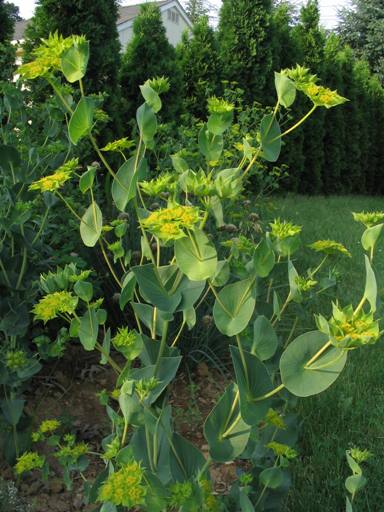 goudscherm
goudscherm